Quantitative Analysis
Su Whitesaw@ecs.soton.ac.uk

http://www.edshare.soton.ac.uk/6296/
Reality Check
You can’t learn statistical analysis is an hour
I can’t begin to teach you all there is to know about statistical analysis in an hour
Some of you may already have expertise in this area – please contribute
So….
Lets get a bit of an overview
Think about how this might be relevant to your future research
Discuss it with your tutor/supervisor
Think about taking a specialist course…
Back to our classic abstract
This is the way the world is
This is what is wrong with the world
This is my startling/innovative idea
Here is what I found
Description
+
Analysis
Quantitative Analysis
The process of presenting and interpreting numerical data
descriptive statistics and inferential statistics
Descriptive statistics 
measures of tendency 
averages - mean, median and mode
measures of variability
 around the average
range and standard deviation
Provide a picture of collected data
Inferential statistics 
outcomes of statistical tests
supports deductions from the data
tests hypotheses
relates findings to sample/population
Example
In studying the effect of Facebook on students’ performance I might
Describe the sample
Describe the marks, and the marks distribution
Mode, median, mean
Standard deviation
I can visualise/represent these descriptions diagrammatically
Evaluate the data to see if I can identify any correlation between 
marks,
use of Facebook
time online
 or other variables I had determined e.g.
Gender
Age
I can visualise/represent these descriptions diagrammatically
Think about the disciplinary perspective
Your supervisors
Their preferred texts
Their preferred tools
Simple choice
Excel
SPSS
(matlab)
Get some specialist training
Get some experience
Your community/ies of practice
Summer schools
Publications/consensus
Review
Update
See next slide to understand what I mean
Example of a disciplinary perspective
Download from soton eprints
You need to decide your approach
When you plan your study
When you review your statistics
Preparation is part of that process
Generic – get training/attend specialist modules
Discipline – sanity check, participate in the dialogue
Just in Time – review what the current view is
Sanity Check – discuss with your supervisor and peers
Class exercise 1
Read the paper – methods review 
(Mulee, 2005)
Quick discussion in pairs/threes
What do you need to check/update
What of the paper is generic?
Is it discipline specific?
If you have a computer, have you found any comparable resources
Online Textbook
http://www.statsoft.com/textbook/
National Centre for Research Methods
http://www.ncrm.ac.uk/
Analytical Statistical Methods
http://mathworld.wolfram.com/topics/ProbabilityandStatistics.html/
Class exercise 2
Review the paper – skim speed read (Barjak and Thelwall 2008)
What methods are used
Can you identify the descriptive part?
Can you identify the analytical part?
What is your critique of the paper
Social Research Methods
http://www.socialresearchmethods.net/
Research Methods Knowledge base
http://www.socialresearchmethods.net/kb
SR3i
Excel – tips and warnings
http://www.ssc.rdg.ac.uk/publications/guides/topxfs.html
Online module
http://www.erm.ecs.soton.ac.uk/
Beware…
“Far too many scientists have only a shaky grasp of the statistical techniques they are using. They employ them as an amateur chef employs a cookbook, believing the recipes will work without understanding why...”
Sloppy statistics shame science”, The Economist, 3 June 2004 http://www.economist.com/node/2724226
Keep on thinking about numbers…
Podcasts, available indefinitely! Co-produced with OU
http://www.bbc.co.uk/podcasts/series/moreorless
Further Information
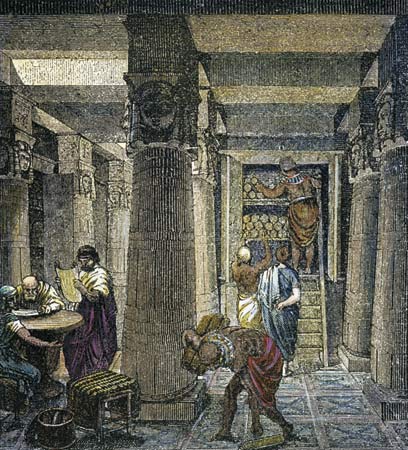 saw@ecs.soton.ac.uk
references
Barjak F and Thelwall M., 2008, A statistical analysis of the Web Presence of European Life Sciences Research Teams, Journal Of The American Society For Information Science And Technology, 59(4):628–643, 2008
Huff D, “How to Lie with Statistics”, Penguin
Mullee, Mark A. (2005) Web-based resources to assist the statistical analysis and presentation of data. Pharmaceutical Statistics, 4, (2), 129-139. doi:10.1002/pst.168
Steele, J. M. (2005) Darrell Huff and Fifty Years of "How to Lie with Statistics". Statistical Science, 20: 3,205-209. http://www.jstor.org/stable/20061174
Tufte, E.R., 1995,The Visual Display of Quantitative Information,Graphics Press,  Cheshire, CThttp://www.edwardtufte.com/tufte/books_vdqi
Further Information
References for quantitative analysis
Graphical presentation of information:
Demos on visual literacy for scientists/engineers and for business and communication: http://www.visual-literacy.org/
Tufte, Edward R. (1983). The visual display of quantitative information. Graphics Press, Cheshire, Conn, ISBN 096139210X
Wilkinson, Leland. (1999). The grammar of graphics / Leland Wilkinson. Springer, New York, ISBN 0387987746
Webliography
further information on statistical and numerical methods of analysis:
http://www.intute.ac.uk/socialsciences/statistics/ (JISC, no longer updated)
http://www.ncrm.ac.uk/ (EPSRC national research centre)
http://www.s3ri.soton.ac.uk/ (University of Southampton SR3I, national research centre)
http://mathworld.wolfram.com/topics/ProbabilityandStatistics.html/ (Wolfram Mathematics)
StatSoft Online text book http:// www.statsoft.com/textbook/stathome.html
Notes on Data Visualisation http://www.edshare.soton.ac.uk/4071/
Excel tips and warnings http://www.ssc.rdg.ac.uk/publications/guides/topxfs.html (University of Reading)
Online module http://www.erm.ecs.soton.ac.uk/ (University of Southampton)
Leisure statistics and visualisations
More or Less – Podcasts
http://www.bbc.co.uk/podcasts/series/moreorless
JunkCharts 
http://junkcharts.typepad.com/
Many Eyes
http://www-958.ibm.com/software/data/cognos/manyeyes/
Information is Beautiful
 http://www.informationisbeautiful.net/
This resource in EdShare
http://www.edshare.soton.ac.uk/6296/